Domain and Rational Equations
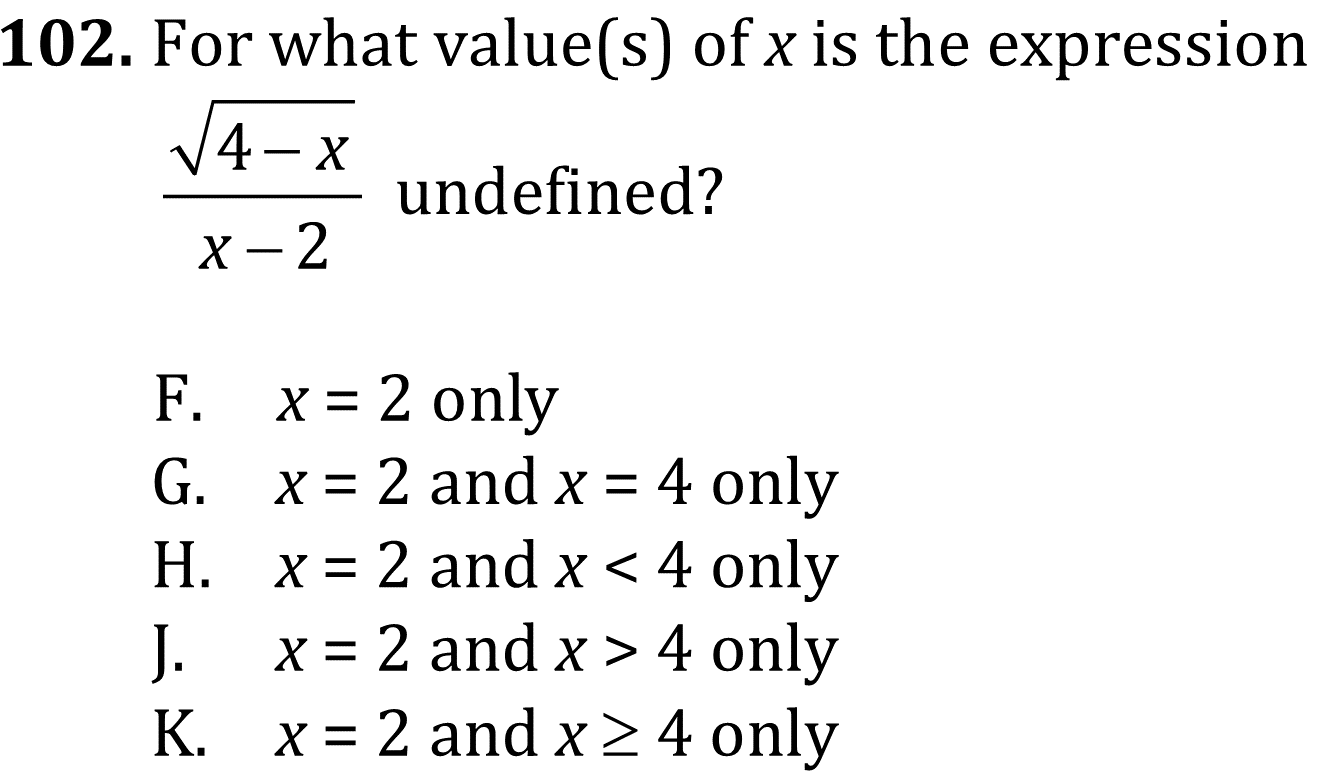 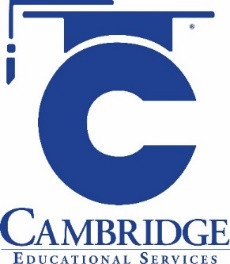 Determine when expressions are undefined. (intermediate) Create expressions, equations, and inequalities for common algebra situations. (Advanced) 
Level: Intermediate; Advanced Skill Group: Algebra
Domain and Rational Equations
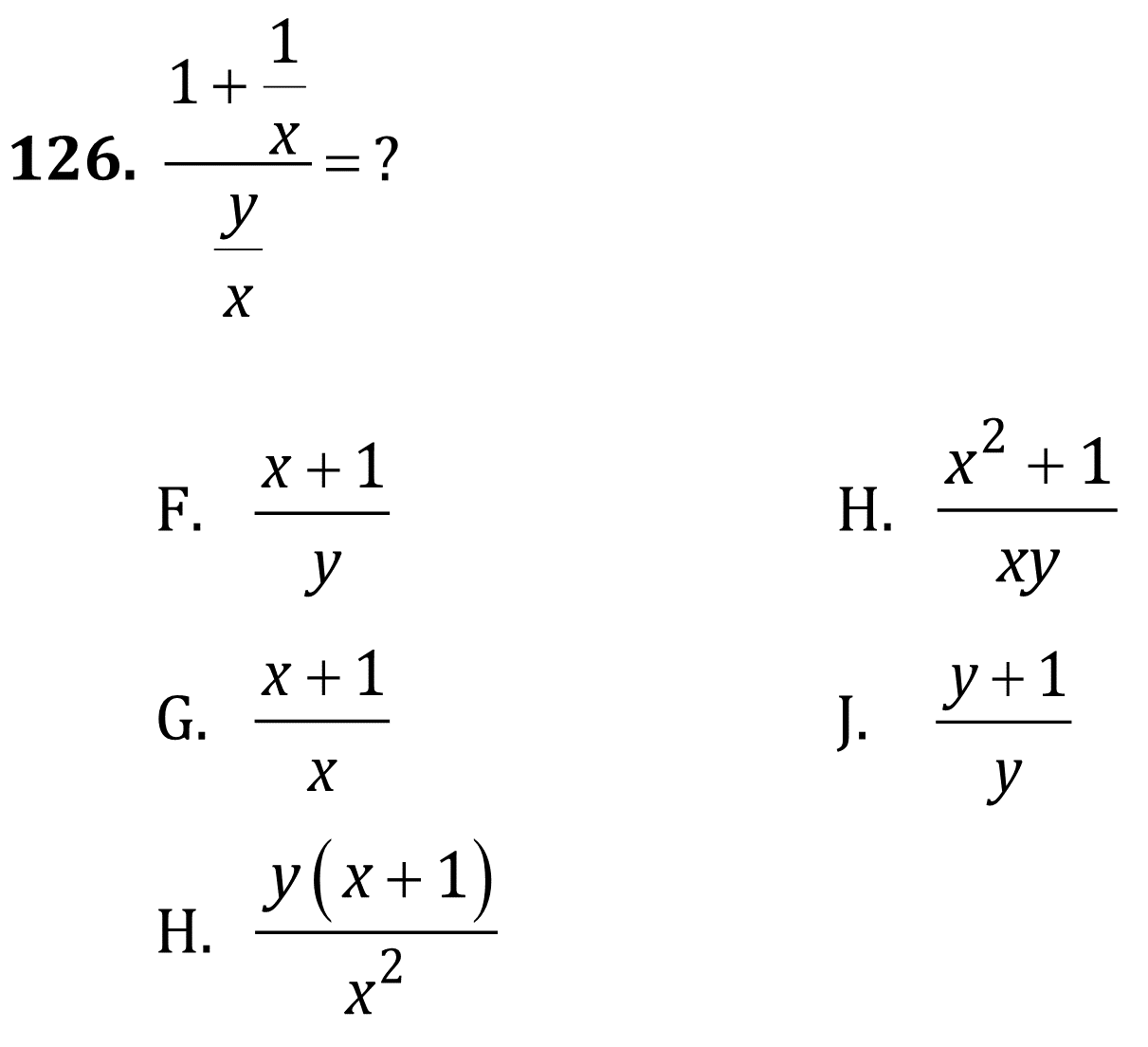 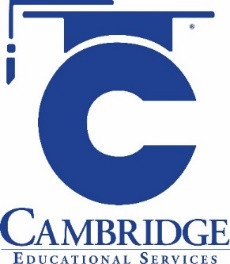 Determine when expressions are undefined. (intermediate) Create expressions, equations, and inequalities for common algebra situations. (Advanced) 
Level: Intermediate; Advanced Skill Group: Algebra
Determine when expressions are undefined. (intermediate) Create expressions, equations, and inequalities for common algebra situations. (Advanced) Level: Intermediate; Advanced Skill Group Domain and Rational Equations
Domain and Rational Equations
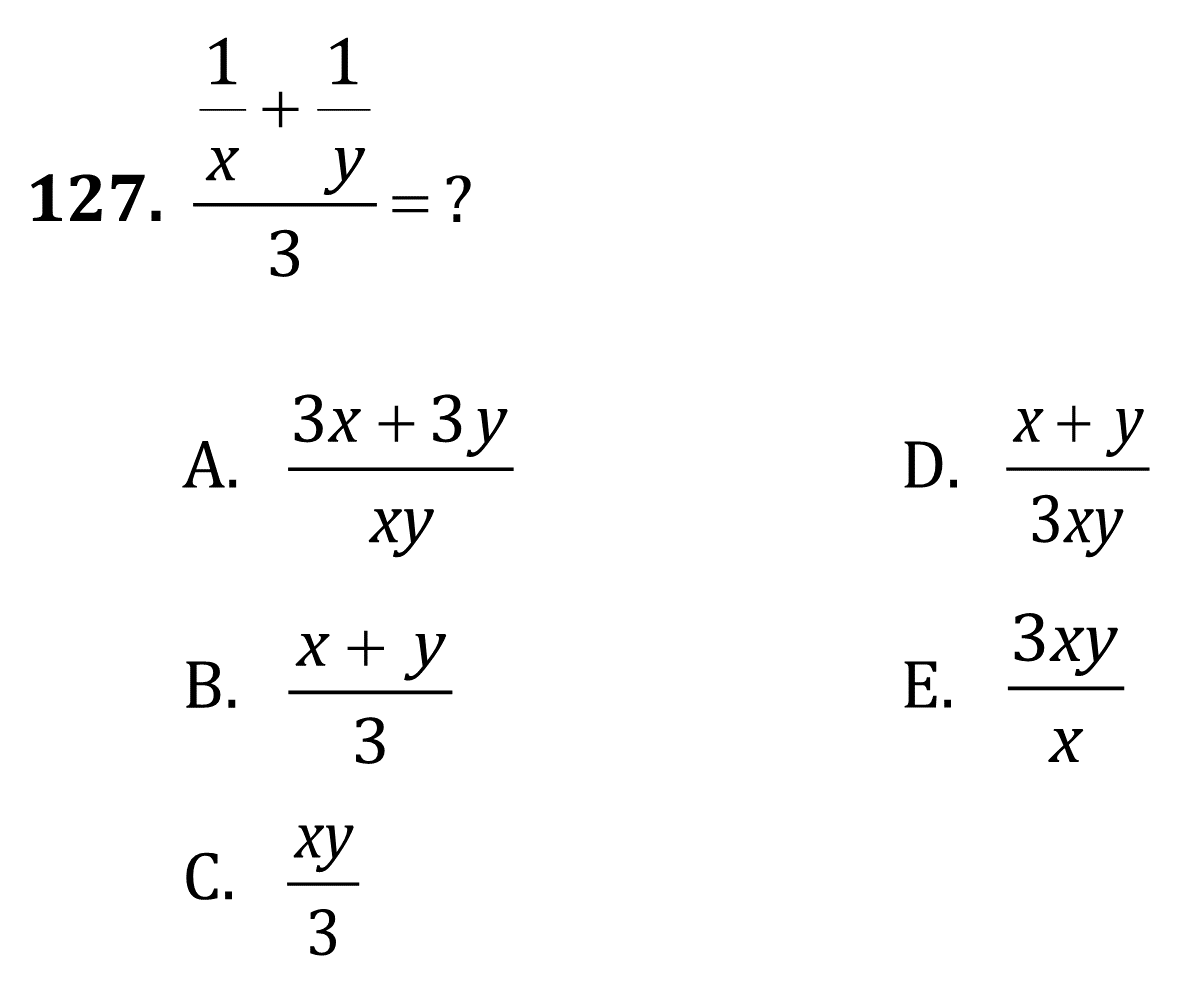 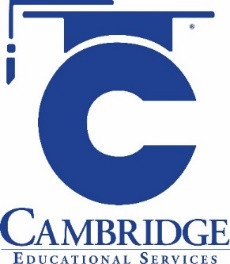 Determine when expressions are undefined. (intermediate) Create expressions, equations, and inequalities for common algebra situations. (Advanced) 
Level: Intermediate; Advanced Skill Group: Algebra
Domain and Rational Equations
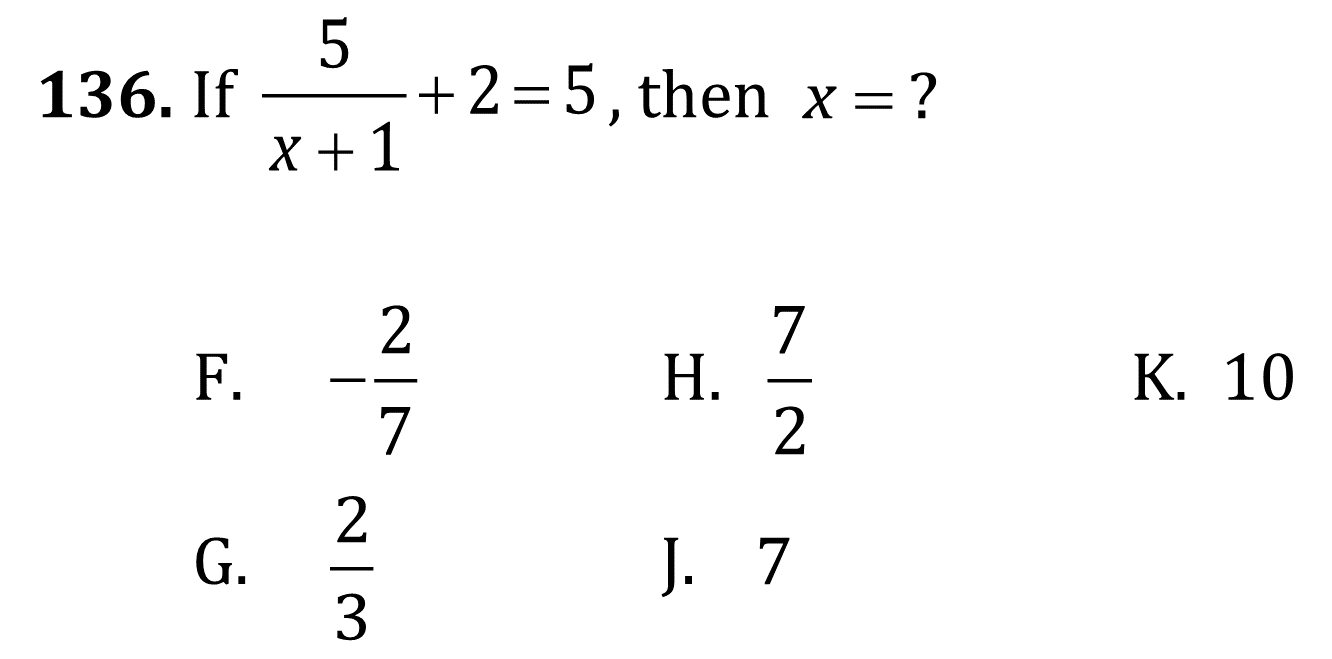 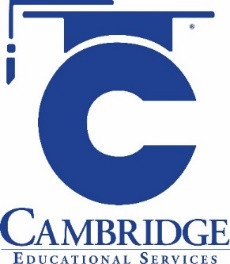 Determine when expressions are undefined. (intermediate) Create expressions, equations, and inequalities for common algebra situations. (Advanced) 
Level: Intermediate; Advanced Skill Group: Algebra
Domain and Rational Equations
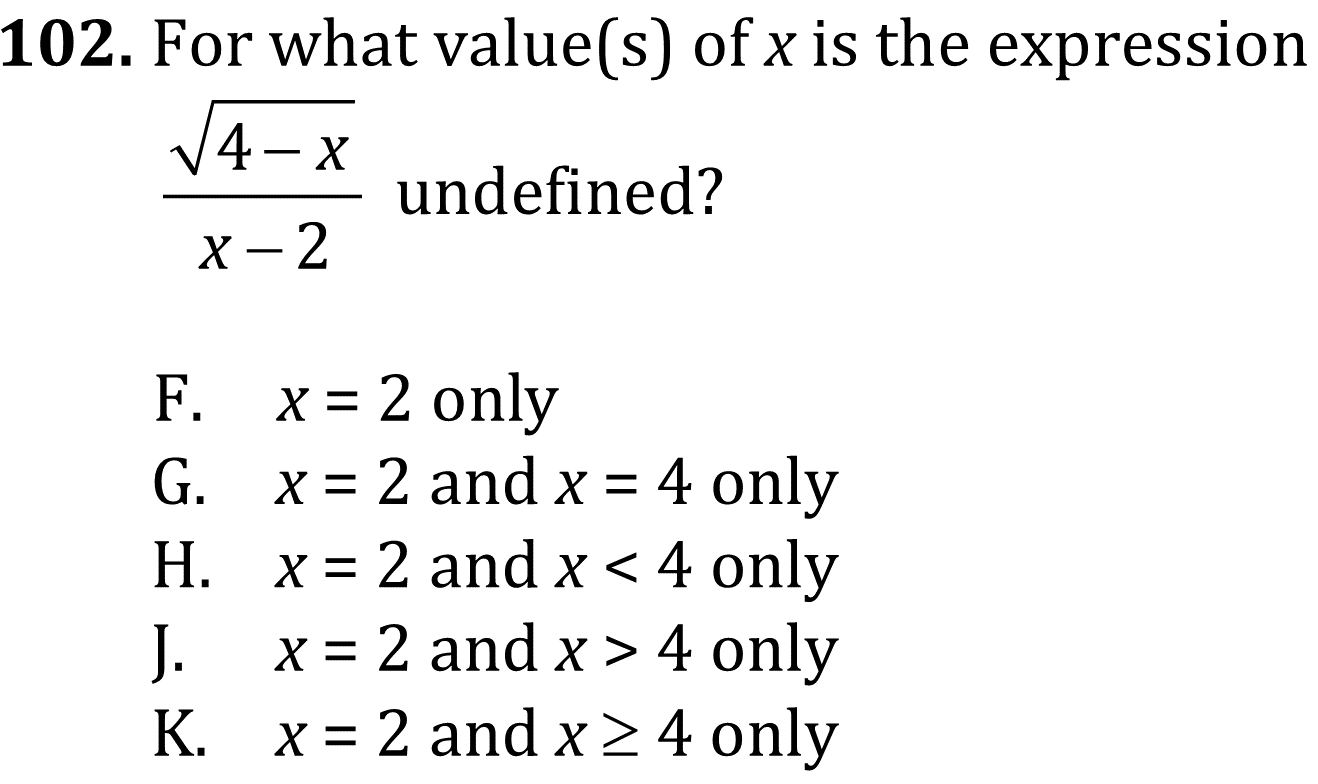 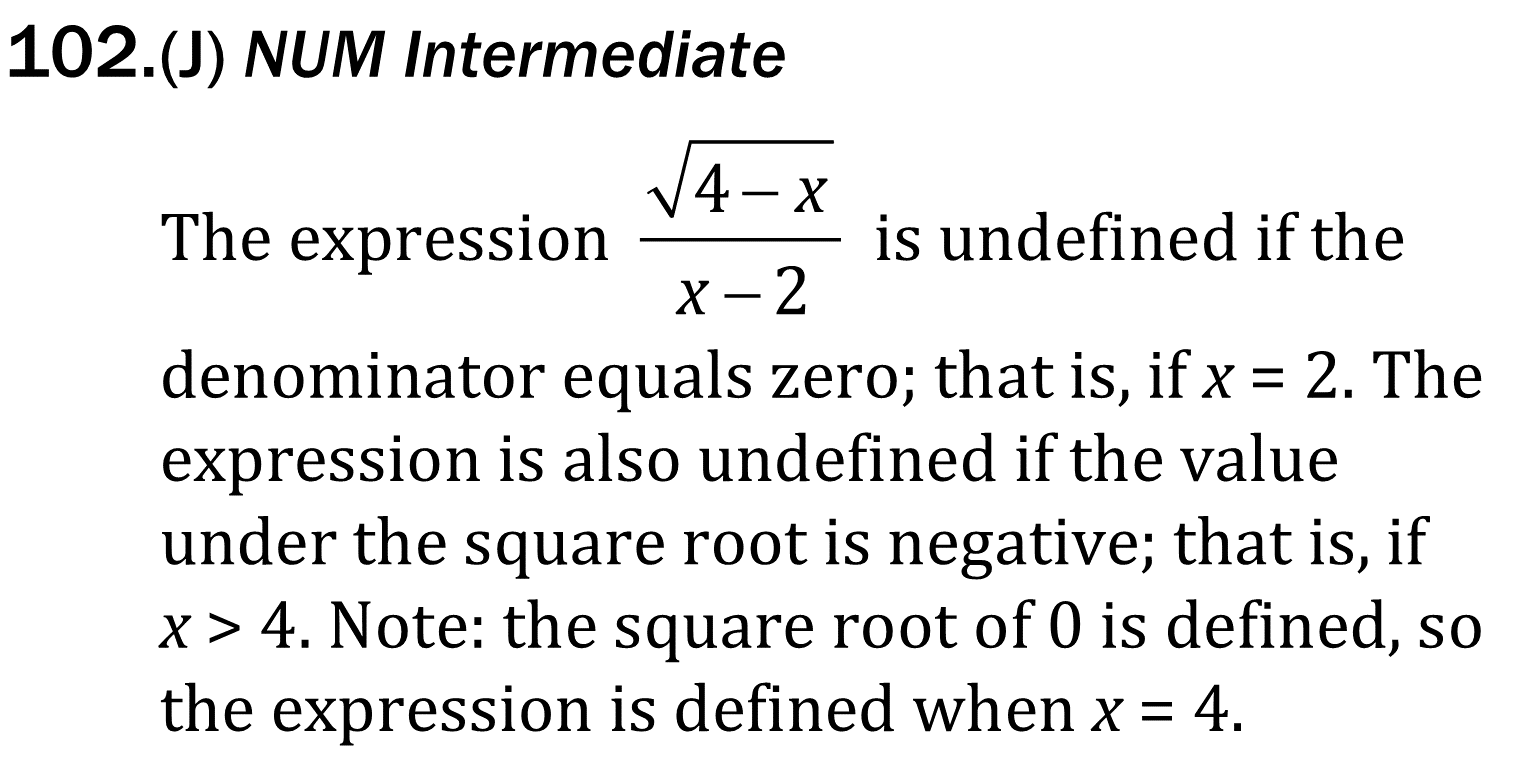 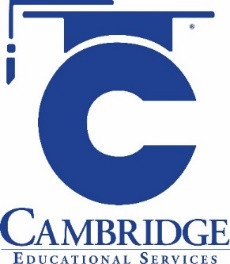 Determine when expressions are undefined. (intermediate) Create expressions, equations, and inequalities for common algebra situations. (Advanced) 
Level: Intermediate; Advanced Skill Group: Algebra
Domain and Rational Equations
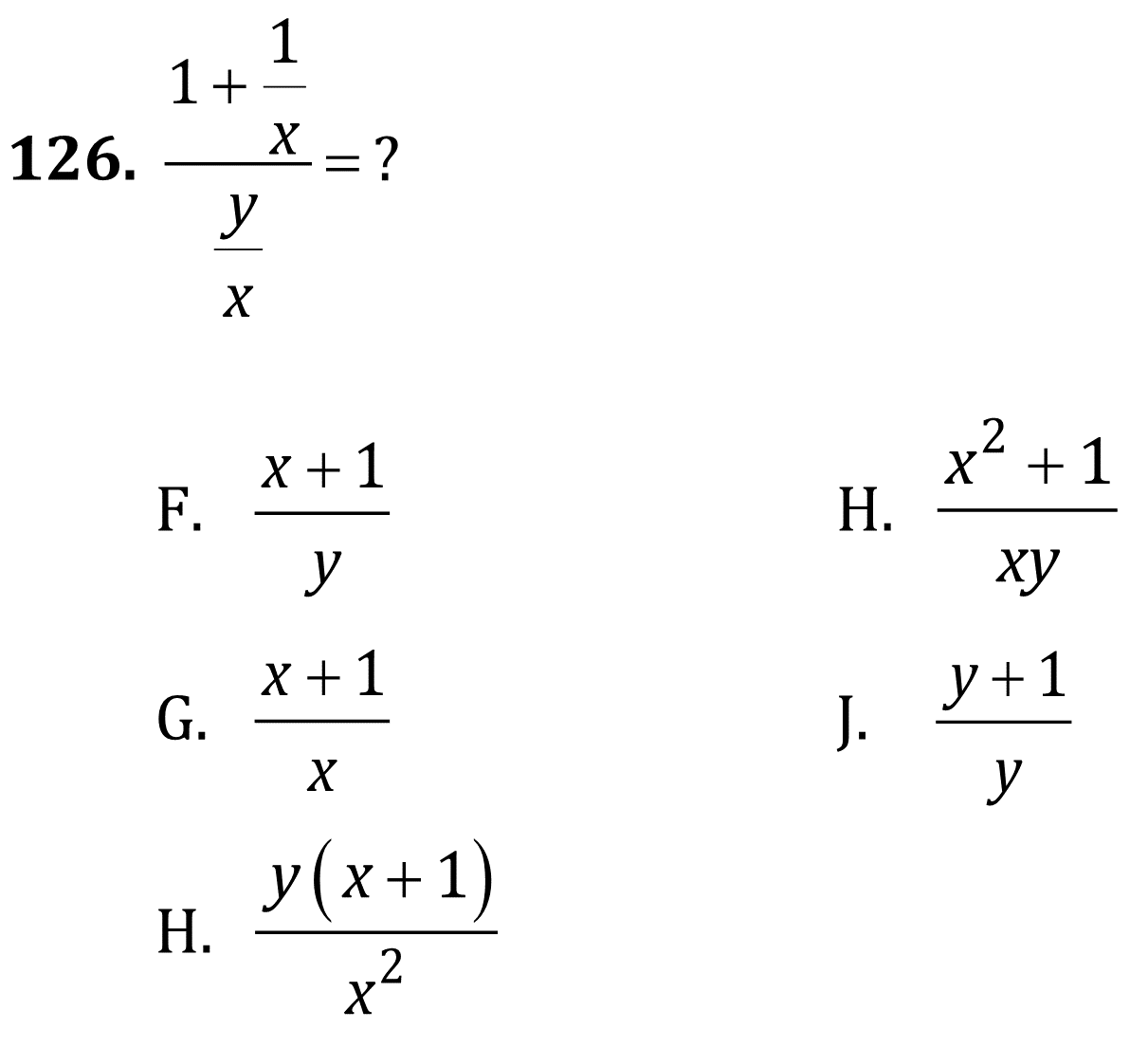 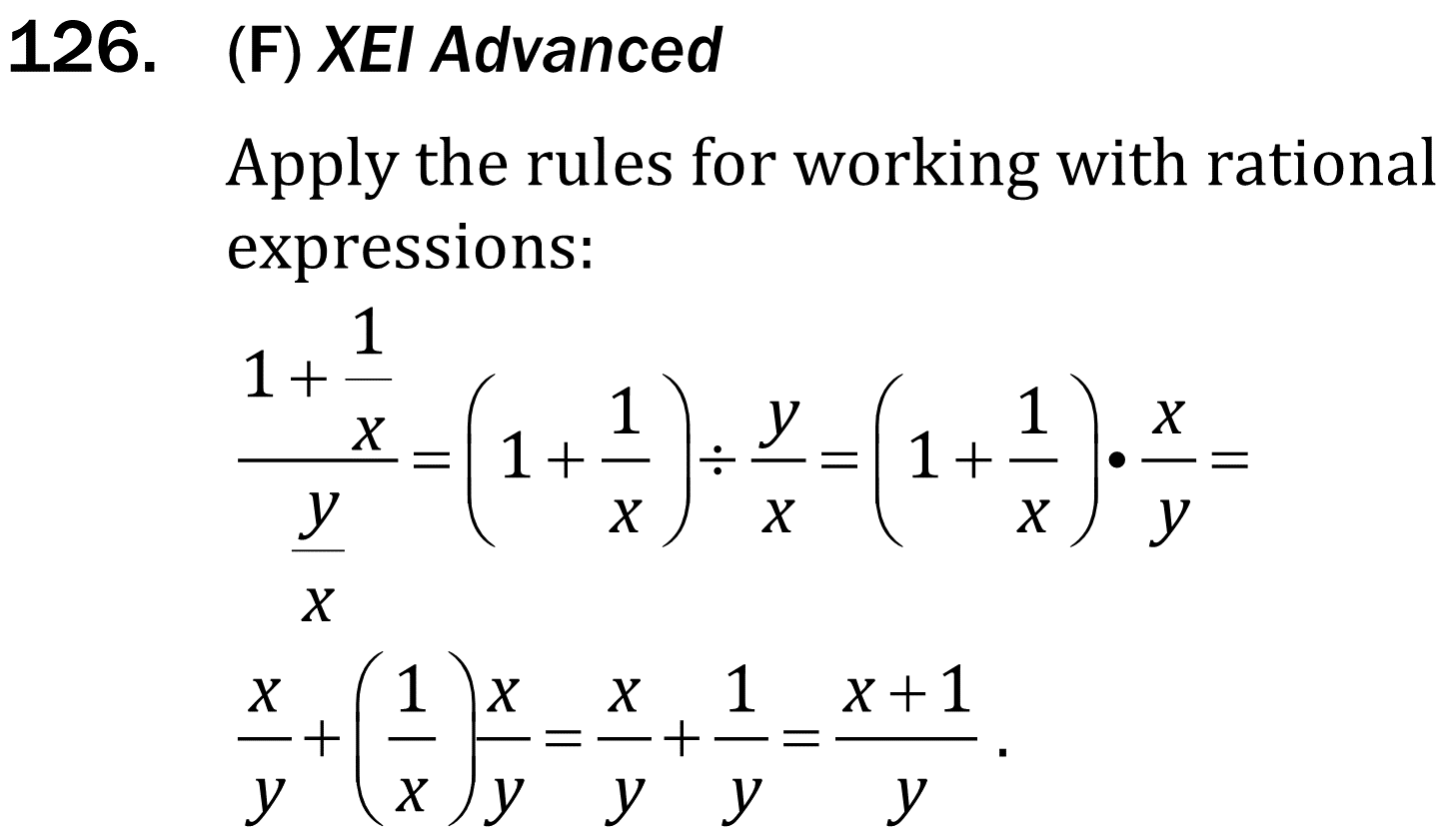 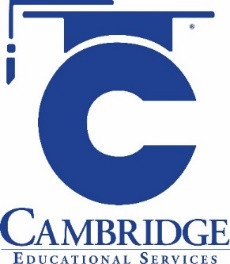 Determine when expressions are undefined. (intermediate) Create expressions, equations, and inequalities for common algebra situations. (Advanced) 
Level: Intermediate; Advanced Skill Group: Algebra
Domain and Rational Equations
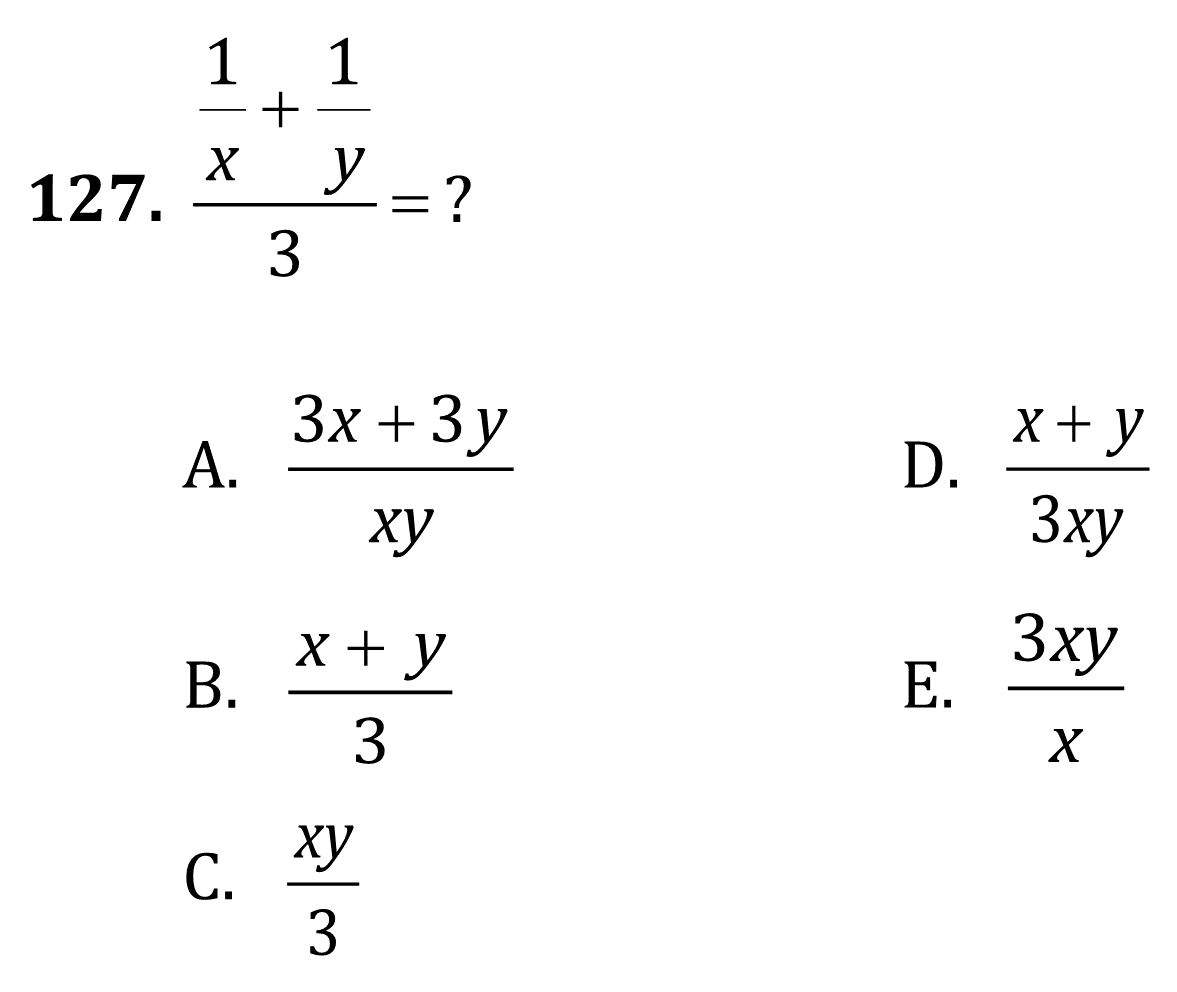 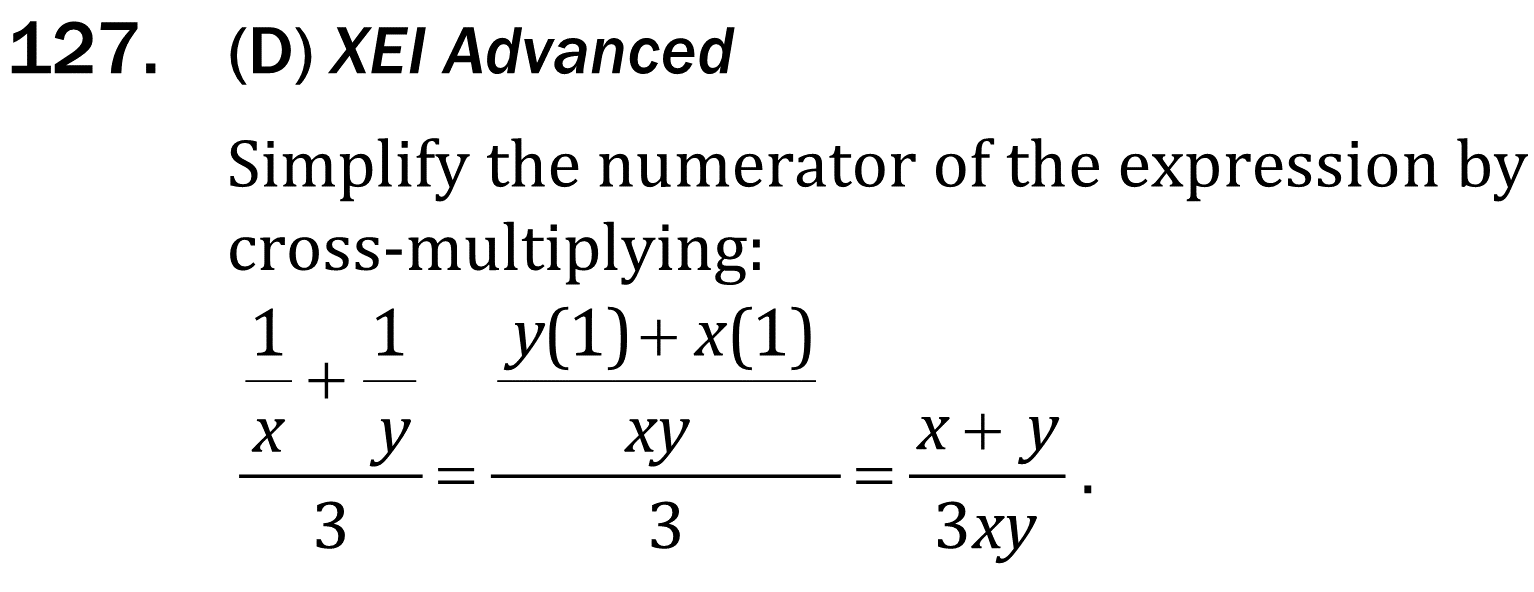 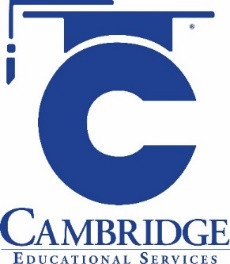 Determine when expressions are undefined. (intermediate) Create expressions, equations, and inequalities for common algebra situations. (Advanced) 
Level: Intermediate; Advanced Skill Group: Algebra
Domain and Rational Equations
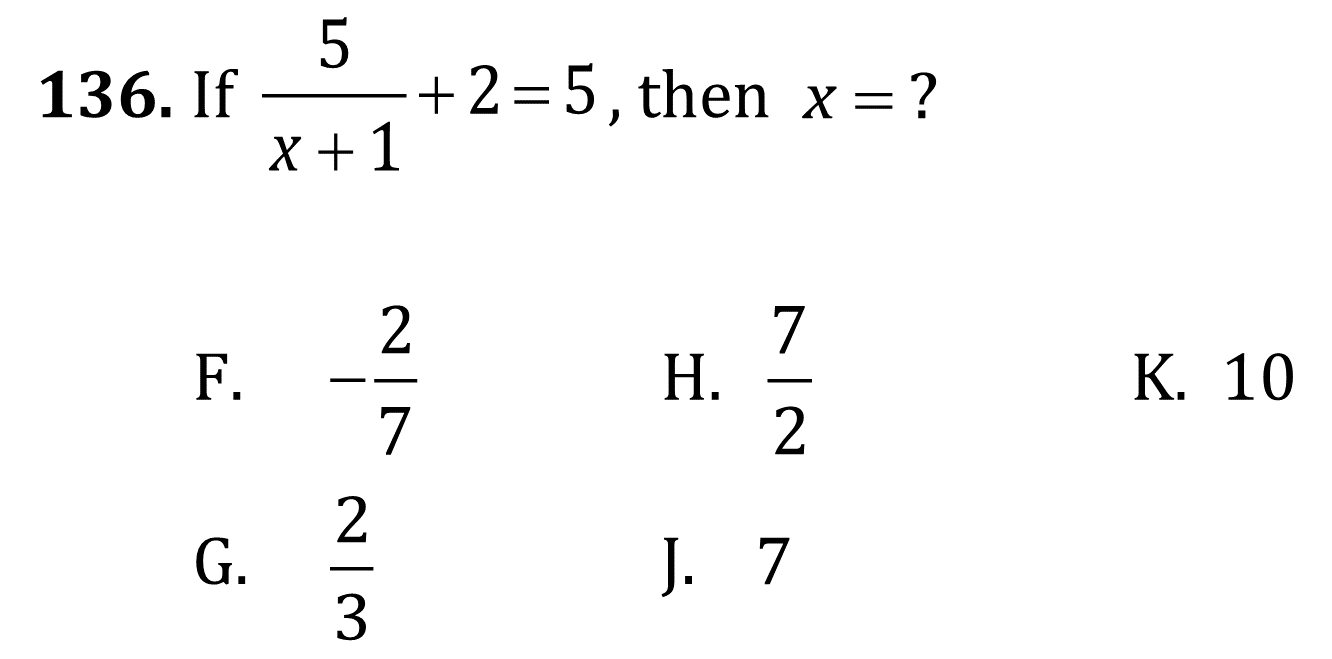 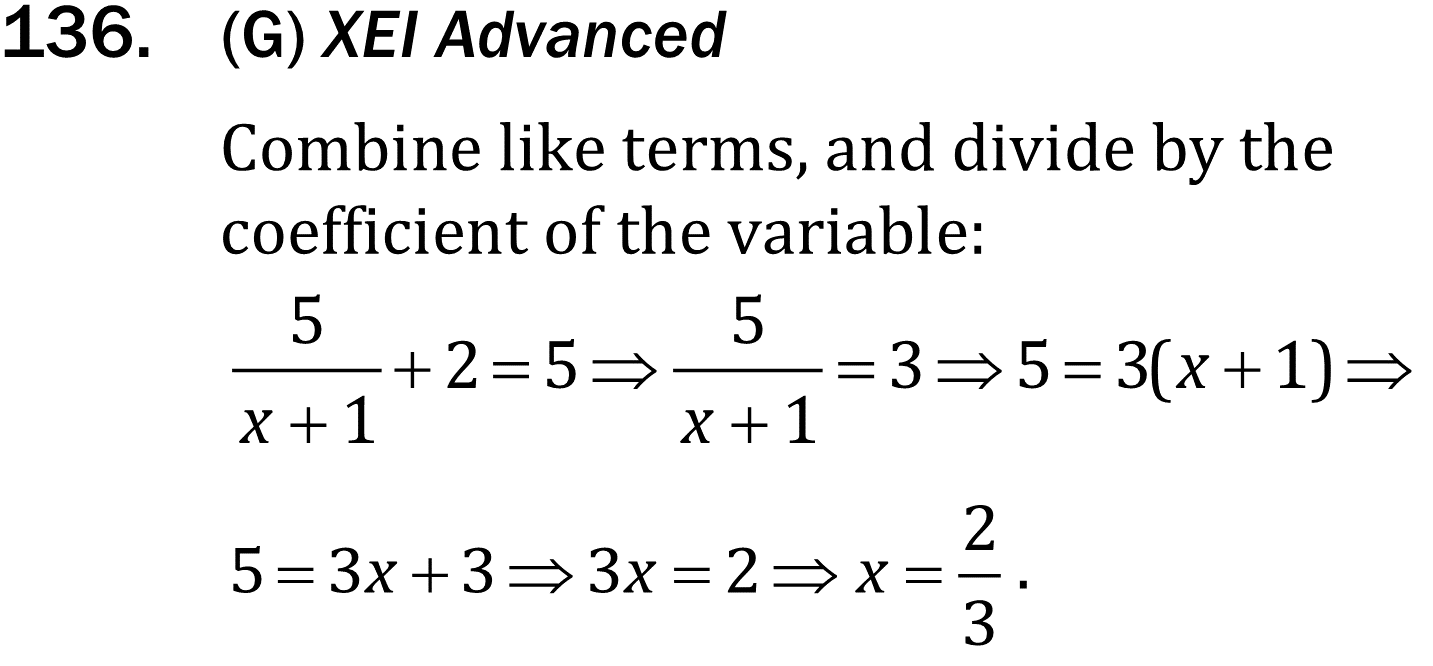 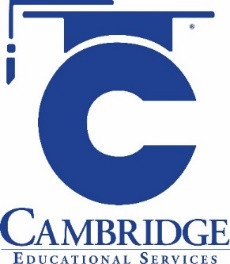 Determine when expressions are undefined. (intermediate) Create expressions, equations, and inequalities for common algebra situations. (Advanced) 
Level: Intermediate; Advanced Skill Group: Algebra